CUESTIONES PRÁCTICAS DE EJECUCIÓN LABORALMAR SERNA
XIV ENCUENTRO Dº TRABAJO Y S. SOCIAL 2016
CUESTIONES PLANTEADAS
I. CONSIGNACIÓN PARA RECURRIR 
II. INTERESES : MORA Y PROCESALES
III. TASACIÓN DE COSTAS
IV. DESPIDO E INCIDENTE NO READMISIÓN
V. PRECONCURSO Y CONCURSO
VI. OTROS TEMAS: MSCT, APLAZAMIENTO, MEDIDAS CAUTELARES Y EMBARGOS
3
I. CONSIGNACIÓN PARA RECURRIR
FINALIDAD DE LA CONSIGNACIÓN  TC Sentencia 9/1983
1. Medida cautelar para asegurar la ejecución
2. Medida disuasoria de recursos dilatorios
3. Tutela del principio de irrenunciabilidad de los derechos reconocidos
 LRJS ART. 230 : Necesidad de acreditar la “cantidad objeto de la condena”, si la sentencia hubiere condenado al pago de cantidad
LRJS ARTS 87.4 y 99:Sentencia debe recoger cantidades debidamente cuantificadas, y prohíbe la reserva de liquidación para la ejecución
4
I. CONSIGNACIÓN PARA RECURRIR
¿CUÁL ES LA CANTIDAD A CONSIGNAR EN EL SUPUESTO DE CONDENA DE INTERESES MORATORIOS DEL ART. 29.3 ET, SI NO SE HUBIERAN CUANTIFICADO?
Antecedentes: TS 4ª S. 22-11-1998 : no se incluyeron los intereses del artículo 29.3 al aplicar la antigua doctrina del TS que exigía para su devengo no discusión de los mismos. Entiende que comprende sólo la cantidad objeto de condena
Se deben consignar los mismos, pues es una simple operación matemática de aplicación del 10 % desde la fecha del devengo hasta  la fecha de la sentencia
5
I. CONSIGNACIÓN PARA RECURRIR
2. ¿SI HUBIERA DISCONFORMIDAD DEBE ABRIRSE INCIDENTE DE LIQUIDACIÓN O SE DEBE CONSIGNAR LA CANTIDAD FIJADA POR EL JUZGADO?
Son intereses moratorios, no procesales por lo que no procede incidente
Arts 230.1 5 y 6 LRJS: cuando de forma justificada la consignación sea insuficiente , cabe subsanación en el plazo de 5 días
T.S. Autos 11-1-99 y 19-2-2007 ”son subsanables aquellas consignaciones insuficientes en las que no se pueda imputar a la negligencia de la parte recurrente”
6
I. CONSIGNACIÓN PARA RECURRIR
3. ¿DESTINO DE LA CONSIGNACIÓN CUANDO POSTERIORMENTE SE DECLARA A LA EMPRESA EN CONCURSO ?
Ley Concursal (arts 8.3 y 55 )  LRJS Arts. 337.5 y Disp Adicional 3ª
TS S. 11-12-12 RCUD 782/2012  (voto particular): procede entrega al trabajador por el Juzgado:
 La posición del beneficiario de la cantidad de la condena es la del titular de un derecho reconocido judicialmente, aunque se trate de un derecho expectante o potencial, cuya efectividad está pendiente de una especie de condición suspensiva

Por tanto, el término “ejecución” de los artículos 8.3 y 55 de la Ley Concursal  se refiere al proceso o procedimiento ejecutivo propiamente dicho, y no a la consignación que es una cautela para prevenir y evitar el proceso ejecutivo

Es competente el Juzgado de lo Social para entregar al trabajador las indemnizaciones de despido adquiridas por sentencia, antes de la declaración del concurso, al ostentar un derecho expectante generado por resolución judicial,
7
I. CONSIGNACIÓN PARA RECURRIR
4. ¿CUÁNDO SE DEBE DEVOLVER EL DINERO CONSIGNADO?
LRJS Arts 203, 204, 216,217 y 228.3
Recurso de suplicación: cuando la sentencia dictada sea firme
Recurso de casación: cuando se dicte la sentencia
Si se estima total o parcial el recurso: fallo dispondrá la devolución total o parcial de las cantidades consignada/asegurada
Si se desestimara, el fallo dispondrá pérdida consignaciones y destino que corresponda
8
I. CONSIGNACIÓN PARA RECURRIR
5.. ¿ PROCEDE REALIZAR DE OFICIO POR L.A.J. LA LQUIDACIÓN DE INTERESES UNA VEZ SE ACUERDE EL ABONO DEL PRINCIPAL?

TS. Sta. 11-7-2012. Intereses finalidad de reparar o compensar el perjuicio causado por la demora y tratar de conservar el valor nominal de lo consignado en resolución judicial.
Procede la práctica de oficio de la liquidación de intereses sobre cantidades consignadas. Una vez devuelto el recurso por el Tribunal ad quem:
 Librar la consignación a la parte a la que se reconoció el derecho
Practicar liquidación de intereses
TS Sta. 24-12-14 RCUD 2999/2013: ”..la solicitud de tal entrega –consignación- debe configurarse como solicitud de ejecución y, por tanto, como se ha expuesto, instada la ejecución, -- sin que se cuestione que tal petición se efectuó dentro del plazo de prescripción (no de caducidad) ex art. 243.1 y 2  LRJS  para instar la ejecución --, a partir de ese momento la ejecución debe seguirse de oficio ( art. 239.2 LRJS ) y no hay un nuevo posible plazo prescriptivo para reclamar los intereses, pues, como se ha indicado, ”
9
I. CONSIGNACIÓN PARA RECURRIR
6. ¿ PROCEDE EFECTUAR LOS DESCUENTOS DE S.SOCIAL E IRPF DE LOS SALARIOS CONSIGNADOS? ¿QUIÉN ES COMPETENTE PARA DETERMINAR LA CUANTÍA?
La consignación y el despacho de ejecución se deben hacer sobre cantidades brutas
Sí procede descontar IRPF y SS de la consignación,  pues si no se impondría una condena más gravosa para la empresa que está obligada a su descuento e ingreso (STSJ Andalucía- Granada, 24-11-2010, Recurso 2329/2010, TSJ Catalunya 24-2-2010 Sentencia 1568/2010)
DESCUENTOS: SI ES CUESTIÓN INCIDENTAL del proceso,  la competencia es del ORDEN SOCIAL (TS STA 24-11-09 RCUD 2757/2008 rectifica en parte doctrina anterior )
CONTROVERSIA SOBRE LA CUANTÍA DE LOS DESCUENTOS: JURISIDICCIÓN CONTENCIOSO ADMININISTRATIVA ( TS STA 4-5-2000, RCUD 3363/1999 y TSJ Catalunya 3-2-2010)
10
I. CONSIGNACIÓN PARA RECURRIR
7. ¿QUÉ DESCUENTOS PROCEDEN CUANDO LA SENTENCIA DE SUPLICACIÓN DECLARA LA NULIDAD DEL DESPIDO?
Procede el descuento de IRPF y de S.Social de los Salarios de Tramitación objeto de condena
8. ¿EXISTE OBLIGACIÓN EMPRESARIAL DE DEVOLVER LAS PRESTACIONES DE DESEMPLEO POR CUENTA DE TRABAJADOR? ART. 209.5  LGSS
TS STA 27-3-2013 RCUD 1837/2012, 18-5-2011 R 3815/2010, 14-2-12 R 765/2011 
1) el trabajador está obligado a comunicar la nueva situación al SPEE para su regularización; 
2) la devolución de las prestaciones de desempleo a cargo del trabajador procede respecto coincidentes con los períodos cubiertos por salarios de tramitación;
3) no es la prestación  indebida cuando no se han percibido tales salarios ni con cargo a la empresa, por insolvencia, ni con cargo al Fondo de Garantía Salarial; y
4) el SPEE ha de recuperar lo abonado en concepto de prestaciones de desempleo indebidas ex post facto a través de la obligación legal de la empresa de ingresar tales prestaciones descontándolas de los salarios, de forma que únicamente en el supuesto de que aquéllas superen el importe de éstos se impondrá al trabajador la obligación de devolver las diferencias.
11
II. INTERESES : MORA Y PROCESALES
TIPOLOGÍA DE INTERESES: 
INTERESES POR MORA DE SALARIOS  (ET. Art.29.3),
 INTERESES POR MORA OTROS DEVENGOS  (C.C arts. 1101-1108)
INTERESES PROCESALES  (LEC art. 576)
12
II. INTERESES : MORA (29.3 ET)
INTERESES POR MORA DE SALARIOS  E.T. 
Art.29.3 El interés por mora en el pago del salario será el 10 por 100 de lo adeudado
Carácter indemnizatorio,  de los daños y perjuicios causados 
Se aplican sobre los conceptos de carácter salarial
10% Anual. Proporcionales al tiempo de demora 
Cantidades exigibles, vencidas y líquidas, y se  aplican aunque la cantidad sea controvertida y se reconozca una cantidad inferior
JURISPRUDENCIA
TS. 29-6-12 RCUD 3739/2011, cita TC Sentencia 206/1993, 22-6
TS. 17-6-14 RCUD 1315/2013, cita STS 1ª 19-2-2004 Rec 941/1998
TS. 14-11-14 RCUD 2977/2013
TS. 24-2-15 RCUD 547/2014 F.J. 3º
13
II. INTERESES : MORA 29.3 ET
9. ¿ PUEDEN RECLAMARSE SI NO HAY CONDENA EXPRESA EN SENTENCIA?
Requiere petición demanda de la parte interesada, no es ope legis
Si se peticionaron y no reconocieron: recurso aclaración
10. ¿CUÁL ES EL DIA INICIAL Y FINAL DE DEVENGO CUANDO NO SE CONCRETA POR LA SENTENCIA?
T.S STA 9-2-1990, Nº 1096/1990
Día inicial: la fecha de devengo y , en su caso, obligación de abono
Día final: fecha de la sentencia, pues a partir de ella devengan intereses procesales
14
II. INTERESES : MORA (29.3 ET)
11. SI NO SE CUANTIFICARON EN SENTENCIA ¿ SE DEBE HACER ANTES DE SOLICITAR LA EJECUCIÓN Ó SE DEBE DEJAR PARA MOMENTO POSTERIOR AL AUTO QUE DESPACHA EJECUCIÓN?
ArtS. 87 .4 y 99 LRJS exigen  la cuantificación de los mismos en sentencia, no pudiéndose dejar su determinación para el trámite de ejecución de sentencia
Reconocidos en el título, forman parte del principal y se han de cuantificar en el momento de solicitud de la ejecución , sin que quepa cuantificación  posterior
LRJS. Art. 239 .2 b) exige que “tratándose de ejecuciones dinerarias, se expresará la cantidad líquida reclamada como principal, así como la que se estime como intereses de demora (procesales) y costas conforme el artículo 251. 
12.. ¿ DEVENGARÍAN INTERESES PROCESALES LOS INTERESES MORATORIOS?
T.S. 9-2-1990 “La cantidad reconocida en sentencia devengará los intereses procesales desde la fecha de la sentencia por imperativo del artículo 576 de la LEC
15
II. INTERESES MORA C.C. Art. 1108
Naturaleza indemnizatoria
Aplicable a conceptos no salariales (indemnizaciones, daños y perjuicios por AATT, dietas, mejoras voluntarias de la S.Social) 
Interés legal del dinero, se aplica desde la fecha de la reclamación judicial
 TS 17-6-14 RCUD 1315/2013, con cita de STS Sala 1ª  19-2-04, Rec. 941/98
16
II. INTERESES PROCESALES:  LEC ART.576
Naturaleza indemnizatoria resarcitoria de los daños y perjuicios derivados de la demora (TS S 11-2-1997 RCUD 3099/96 FJ3º)
Se devengan sin necesidad de previa solicitud de la parte ni de expresa condena a su pago en el titulo (TS 1ª 15-12-11 y TS 6-11-93)
Se aplican desde la fecha que fuere dictada en 1ª instancia toda sentencia o resolución que condene al pago de cantidad de dinero líquida
Interés legal más dos puntos ( LEC 576.1 LRJS arts.239 b),  251.1, 269.1)
17
II. INTERESES PROCESALES:  LEC ART.576
13. ¿DEBEN PAGARSE INTERESES ANTES DEL DESPACHO DE EJECUCIÓN PARA ENTENDERSE CUMPLIDA LA OBLIGACIÓN CONTENIDA EN EL TÍTULO?
LRJS art. 239.3 : si se cumpliera, dentro del plazo de los 20 días ss. a la fecha de la firmeza, en su integridad la obligación del titulo más los intereses no se devengarán costas
14. ¿DEBE PRESENTAR LA PARTE  EJECUTANTE PROPUESTA DE LIQUIDACIÓN DE INTERESES?
No se requiere –a diferencia del trámite de la LEC- que la parte ejecutante efectúe una propuesta de liquidación de intereses, sino que se practicarán de oficio por L.A.J (arts 269.1, 251.1 y 239. 2b) LRJS)
18
II. INTERESES PROCESALES:  LEC ART.576
15. ¿CÓMO SE TRAMITA Y RESUELVE EL INCIDENTE DE IMPUGNACIÓN DE INTERESES? ¿ SE REALIZARÍA POR LA LEC O TRÁMITE 238 LRJS)
LRJS art.269 1 y 2  :Cubierto el principal el Secretario practicará Diligencia de liquidación de los intereses devengados. Podrá practicarse en la misma Diligencia la tasación de costas y si se impugnaran ambas operaciones su tramitación podrá acumularse 
No existe en la LEC un procedimiento específico para fijación de intereses. 
El trámite del art. 238 LRJS no es preceptivo, pero puede realizarse para resolver en comparecencia las cuestiones que se promuevan respecto de la liquidación de intereses
19
II. INTERESES PROCESALES:  LEC ART.576
TRAMITACIÓN:
1º DILIGENCIA DE ORDENACIÓN del LAJ de liquidación de los intereses, traslado
2º. Recurrible en REPOSICIÓN que se resuelve mediante DECRETO frente al que cabe RECURSO DIRECTO DE REVISIÓN (art. 188.1 LRJS al poner fina al trámite de fijación de intereses). Resolución mediante AUTO que es recurrible en SUPLICACIÓN en función de la cuantía (Art. 191.4d) 3) y, en su caso en CASACIÓN. 
3º Si se hubiera practicado en la misma diligencia la TASACIÓN DE COSTAS (LEC 243 a 248) el trámite sería el mismo y al haberse acumulado, si procediera recurso de suplicación frente al Auto que resuelve los intereses, también procedería frente al Auto que resuelve conjuntamente la impugnación de costas e intereses
JURISPRUDENCIA que avala esa tramitación:
TS Sta. 8-7- 2015 RCUD 2712/42 sobre intereses fijados por Diligencia de un Juzgado
TS Sta. 10-2-2013 RCUD 554/2013
TS Sta. 21-7-2009 RCUD 1767/2008)
20
II. INTERESES PROCESALES:  LEC ART.576
16. ¿CUÁL ES EL DIA INICIAL Y CUÁL EL DIA FINAL PARA SU CÁLCULO? ¿Y EN PAGOS PARCIALES?. SUPUESTOS EN FUNCIÓN DE LA SENTENCIA DICTADA EN SUPLICACIÓN
“ La obligación de pagar los intereses procesales nace en el momento de la sentencia firme, pero sus efectos se retrotraen al momento de dictarse la sentencia definitiva que condenó al pago y se extienden hasta el momento efectivo del pago..

”DÍA INICIAL: FECHA DE LA RESOLUCIÓN DEFINITIVA DE INSTANCIA O DEL ACUERDO JUDICIAL O EXTRAJUDICIAL o la del momento en que la obligación fuese exigible
DÍA FINAL: Es el momento del PAGO EFECTIVO de las cantidades fijadas y debe ser la fecha del INGRESO EN LA CUENTA DEL JUZGADO de la totalidad de su importe
PAGOS PARCIALES: Se aplican los intereses sobre las cantidades abonadas hasta la fecha de su pago, y siguen devengando intereses el resto de las cantidades no abonadas.
21
II. INTERESES PROCESALES:  LEC ART.576
EFECTOS DE LA SENTENCIA RECURSO DE SUPLICACIÓN O CASACIÓN STS 11-2-1997 RCUD 3099/96 FJ 3º
a)Recurso desestimatorio y confirmación de la sentencia de instancia en la que hubo condena a una cantidad fija: se devengan desde la fecha en que se dictó hasta que sea pagada totalmente la cantidad objeto de condena
b)Recurso estimado: absuelve , aunque la de instancia hubiera condenado: no se producen intereses
c)Si el recurso estima cantidades no reconocidas en la instancia: los intereses se devengan desde la fecha de la segunda sentencia (Ver STS I 12-3-1991)
d)Cuando la segunda sentencia es revocatoria parcial e INCREMENTA la cantidad líquida objeto de condena de la sentencia de instancia, los intereses de esta diferencia se devengarán desde la fecha de esta segunda sentencia (TS. Fdo Salinas)
e)Si la segunda sentencia es revocatoria parcial pero REDUCE LA CANTIDAD LÍQUIDA que fue reconocida en la primera , la fecha de devengo de los intereses es desde la primera sentencia, pero por la cantidad fijada en la segunda (TS Fdo Salinas)
f)Si es la sentencia  que resuelve el recurso la que señala la cantidad líquida fija a abonar, la fecha de inicio de los intereses de devengo es la de la segunda sentencia que determina la cantidad a abonar como principal (Ver STS I 30/11/1995
22
II. INTERESES PROCESALES:  LEC ART.576
17. ¿CUÁNDO HAY CONDENA DE SALARIOS DE TRÁMITE, SE DEVENGAN INTERESES PROCESALES?
L.R.J.S. ART281. 2 y ET art. 56.1. Todas las resoluciones judiciales de codena a pago de una cantidad devengan intereses
¿DESDE CUÁNDO? TS. Sta. Sala Gral 21-7-2009 RCUD 1767/2008. Voto Particular
VOTO MAYORITARIO: los SALARIOS DE TRAMITACIÓN desde el DESPIDO HASTA LA SENTENCIA devengan intereses procesales desde la fecha de ésta. Los SALARIOS DE TRAMITACIÓN desde LA SENTENCIA HASTA EL AUTO DE EXTINCIÓN devengan intereses desde este Auto. “…no se trata de una condena líquida, sino de una condena hipotética y de futuro que se limita a anticipar…”

VOTO PARTICULAR: “ejercitada de forma expresa o tácita la opción empresarial  el título ejecutivo… queda integrado por el contenido del fallo completado por la opción ejercitada….No se trata de una condena hipotética y de futuro ….sino que las cantidades deben considerarse siempre como líquidas ya… el quantum y  liquidación depende de una simple operación matemática
23
II. INTERESES PROCESALES:  LEC ART.576
18. ¿ESTOS INTERESES PROCESALES DEVENGARÍAN A SU VEZ INTERESES? ¿DESDE QUÉ FECHA?
T.S. STA. 26-1-1998 RCUD 1776/1998  (F. SALINAS)
No es un supuesto de anatocismo del CC 1.109, sino de impago de una obligación dineraria, líquida y vencida que conlleva la responsabilidad de reparar el daño causado (TS 3ª 15-2-1997, recurso 12863/1991)
La previsión del 921 LEC (vigente art. 576)  se refiere a todo tipo de resoluciones judiciales de cualquier orden jurisdiccional que contengan obligación al pago de cantidad líquida…lo que abarca desde las sentencias hasta los autos u otras posibles resoluciones 
Estos nuevos intereses se devengan a partir de la liquidación de los fijados a consecuencia de la demora en el abono del principal
24
III. TASACIÓN DE COSTAS
LRJS Art. 269.3 LIQUIDACIÓN INTERESES Y COSTAS  “ Los honorarios o derechos de los abogados, incluidos los de las Administraciones públicas, procuradores y graduados sociales colegiados, devengados en la ejecución “podrán incluirse en la tasación de costas”
LEC Arts 243 a 246 y 539.2 En los procesos de ejecución “serán a cargo del ejecutado sin necesidad de expresa imposición” 
19. INTERPRETACIÓN LRJS art. 269.3 “podrán incluirse” ¿es facultativa la tasación de costas? 
TS Sta. 22-5-1996 RCUD 3034/1995: “…Partiendo, pues, de la obligación de abono de costas por el ejecutado, el art. 424 de la supletoria (actual 243.2) LEC encomienda al órgano de la ejecución la declaración de ser o no superfluos, inútiles, y autorizados o no por la Ley respecto de los escritos, diligencias, etc. cuyos derechos deberán en consecuencia, ser o no incluidos en la tasación de costas, e igualmente le encomienda la moderación, en su caso, de los honorarios de los Profesionales. En el supuesto contemplado, es el Juez quien podría haber declarado superflua la intervención del Letrado del ejecutante a estos efectos, sin que, atendida la doctrina de la Sala expuesta antes, quepa que en Suplicación o en este recurso de casación para Unificación de Doctrina pueda entrarse a decidir sobre tal apreciación…”
25
III. TASACIÓN DE COSTAS
20.¿SE APLICA LA TASACIÓN DE COSTAS CUANDO LOS EJECUTADOS SON LA ADMINISTRACIÓN PÚBLICA O LAS ENTIDADES GESTORAS?
LEC ART. 246.6 Cuando una de las partes sea titular del derecho a la asistencia jurídica gratuita, no se discutirá ni se resolverá en el incidente de tasación de costas cuestión alguna relativa a la obligación de la Administración de asumir el pago de las cantidades que se le reclaman por aplicación de la Ley de Asistencia Jurídica Gratuita
ADMINSITRACIONES PÚBLICAS: No gozan del beneficio de asistencia jurídica gratuita. Ley 52/1997 de 27-11 de Asistencia Jurídica al Estado art. 13.3 : “Las costas a cuyo pago fuese condenado el Estado o sus organismos públicos… serán abonadas con cargo a sus respectivos presupuestos, de acuerdo con lo establecido reglamentariamente”
ENTIDADES GESTORA O SERVICIOS COMUNES S. SOCIAL : Aplicable la Ley 1/1992, 10-1 de Asistencia Jurídica Gratuita, art. 2. b) las incluye en su ámbito. Salvo mala fe o notoria temeridad (TSJ Canarias , Tenerife 475/2015, 8-6)
TS  Sentencias RCUD 5-5-1995 y 17-5-1995
TS Sta. 26-1-04 RCUD 1572/2004 Extiende a organismos CCAA gestión sanitaria
26
III. TASACIÓN DE COSTAS
21.¿SON APLICABLES LOS CRITERIOS ORIENTADORES DE LOS COLEGIOS PROFESIONALES?
La titularidad de la condena en costas es de de la parte ejecutante, es de ésta y no de el/la profesional  que le ha representado y defendido (Tconst. 28/1990, de 26-2)
Incluyen los honorarios el IVA, ya recogido por la reforma de la LEC art. 243.3 y TS Auto 18-11-1998

AUTO TS 4ª 18-11-1998 remite a dichos criterios, admitidos por la LEC para cuando en el trámite de tasación de costas se impugnen por excesivos y se remiten al Colegio de Abogados para que emita el correspondiente informe
27
IV. DESPIDO E INCIDENTE NO READMISIÓN
22. SENTENCIA FIRME DE DESPIDO  SIN OPCIÓN EXPRESA EMPRESARIAL Y SE SOLICITA LA EJECUCIÓN PASADOS 20 DÍAS ¿PROCEDE I.N.R. Ó PUEDE SOLICITAR LA PARTE ACTORA LA EJECUCIÓN DINERARIA POR LA INDEMNIZACIÓN?
LRJS Art. 279 . Se ha de solicitar la ejecución del fallo e instar el INR, aunque esté fuera del plazo de los 20 días, con descuento sobre los salarios de tramitación. 
La solicitud se deberá ejercitar dentro de los 3 meses siguientes a la firmeza de la sentencia. 
Todos los plazos son de prescripción (no apreciable de oficio) que permite su interrupción en los supuestos del art.1973 CC
No cabe ejecución dineraria de la indemnización reconocida en la sentencia, salvo que en la misma se haya extinguido el contrato
28
IV. DESPIDO E INCIDENTE NO READMISIÓN
23. EL AUTO QUE EXTINGUE LA RELACIÓN LABORAL ¿QUÉ PERIODO DEBE RECONOCER COMO SALARIOS DE TRÁMITE? ¿PODRÍAN REDUCIRSE DE OFICIO ESTIMANDO PRESCRIPCIÓN SI NO COMPARECIERA NI EMPRESA NI EL FOGASA? ART. 279 LRJS

TS STA. 24-2-2015 RCUD 169/2014 supuesto en que se insta INR transcurrido 3 meses y se dicta Auto declarando prescrita la acción. Revocado por TS en unificación de doctrina:
“…sentencia de despido improcedente se contienen dos condenas distintas, una referida a una obligación de hacer, que es la readmisión del trabajador cuando, como en el caso que nos ocupa, la empresa no ejercita la opción legal que se le concede en ella, y otra de abono de una cantidad… los salarios de tramitación comprendidos entre la fecha del despido y la de notificación de la sentencia…
Sólo prescribe por el transcurso de los 3 meses la conversión de la readmisión en indemnización y los salarios de trámite desde la sentencia hasta el auto, pero no los salarios reconocidos en la sentencia. 
La prescripción se interrumpe por las causas del CC 1973 y no cabe estimarla de oficio
Los efectos de la presentación fuera de los plazos de la ejecución del despido “no devengarán salarios de los días entre el último de cada uno de los plazos y en el que se solicita la ejecución”.
29
IV. DESPIDO E INCIDENTE NO READMISIÓN
24.UNA VEZ DICTADO EL AUTO DE EXTENICIÓN QUE PONE FIN AL INR, EN CASO DE ABONARSE LA INDEMNIZACIÓN Y LOS SALARIOS DE TRÁMITE EN EL PLAZO DE 20 DÍAS, ¿CARBÍA IMPONER COSTAS? 
Art. 239.3 LRJS la excepción a la imposición de costas de la ejecución instada cuando
“…la parte ejecutada cumpliera su integridad la obligación exigida contenida en el título, incluido, en el caso de la ejecución dineraria el abono de los intereses procesales si procedieran, dentro del plazo de los 20 días siguientes a la fecha de firmeza de la sentencia o resolución judicial ejecutable o desde que la obligación declarada en el título ejecutivo fuese exigible…”
30
V. CONCURSO DE ACREEDORES
25.EMPRESA  EN CONCURSO ¿PODRÁ INICIARSE, CONTINUARSE O REABRIRSE LA EJECUCIÓN SI EL CRÉDITO LABORAL NO SE INCLUYE EN EL PASIVO?
No es una causa que determine la recuperación de la competencia, sólo los casos de CONCLUSIÓN DEL CONCURSO, sigue siendo competente el Juzgado Mercantil
Debe solicitarse la inclusión del crédito en la LISTA PRVISIONAL O DEFINITIVA DE ACREEDORES
26. ¿QUÉ EFECTOS TIENE PARA LA EJECUCIÓN QUE SE HAYA APROBADO EL CONVENIO DE ACREEDORES MEDIANTE SENTENCIA DEL JUZGADO MERCANTIL?
 AUTO  TS, de la Sala de Conflictos de Competencia, de 29 de septiembre de 2015 (ATS 7769/2015) que señala que “.. En principio, -- como ha puesto también de relieve la Sala I de este Tribunal Supremo en asuntos similares, en especial en sus Autos de fechas 14-05-2012 (recurso 178/2011) y 10-07-2012 (recurso 5/2012) o en Sentencia de 18-02-2015 (recurso 2067/2013) --, " desde la eficacia del convenio cesarán todos los efectos de la declaración de concurso, quedando sustituidos por los que, en su caso, se establezcan en el propio convenio ... " ( art. 133.2 LC ), debe concluirse que desde ese momento el juez del concurso deja de tener la competencia para el conocimiento de las acciones y procedimientos con trascendencia para el patrimonio del deudor a que se refiere el art. 8  y 50 de la Ley Concursal desde la firmeza de la sentencia aprobatoria del convenio hasta la declaración de cumplimiento del mismo o, en su defecto, hasta la apertura de la fase de liquidación, …durante ese espacio temporal el concursado recupere su actividad profesional o empresarial a través precisamente del convenio " ( ATS/I 24-01-2012 -recurso 164/2011 ).
31
V. CONCURSO DE ACREEDORES
27.SI LA EMPRESA ESTÁ EN PRECONCURSO¿QUÉ HA DE HACERSE CON EL DINERO OBTENIDO POR LOS EMBARGOS ANTERIORES A LA COMUNICACIÓN DEL PRECONCURSO
Ley Concursal:  Preconcurso art.5bis (modif Ley 29/2015, 25-5)
Comunicación del deudor el inicio de negociaciones para alcanzar un acuerdo, indicando las ejecución que se siguen y cuáles recaen sobre bienes necesarios para la continuidad
Decreto del LAJ publicación en RPConcursal y, en su caso, hará constar los bienes que unilateralmente el deudor considere necesarios. 
La controversia sobre el carácter necesario de los bienes, se resolverá mediante recurso contra el Decreto, ante el juez competente del concurso.
No se inician nuevas ejecuciones y se suspenden las ejecuciones de los bienes necesarios que estén en tramitación a partir de la comunicación de la resolución del LAJ
Si el dinero se declara necesario: suspensión de la ejecución:
Auto 28-4-2015 Juzgado Mercantil 8 Madrid: declara bien necesario “la tesorería de la empresa”
Auto 52/2015, 26 de junio Audiencia Provincial de Málaga, suspensión de la ejecución una vez notificado el carácter necesario de los bienes
32
VI. OTRAS CUESTIONES DE EJECUCIÓN
28. MODIFICACIÓN SUSTANCIAL DE CONDICIONES DE TRABAJO: SI SE DECLARA EN SENTENCIA COMO INJUSTIFICADA ¿ CABE SOLICITAR POR EL TRABAJADOR SER REPUESTO EN LAS ANTERIORES CONDICIONES O SÓLO PUEDE PEDIR LA EXTINCIÓN DE LA RELACIÓN LABORAL CONFORME EL ART. 138.8 LRJS?
LRJS ART. 138. 6, 7, 8 y  9 Es una sentencia ejecutiva , sólo cabe recurso frente a las sentencias colectivas
Discusión no pacífica interpretación ejecución “injustificada” y “nulidad” apartados 8 y 9
Condena a obligación de hacer (“ser repuesto en sus CT) y dineraria (“abono daños y perjuicios”)
La no reintegración da la “opción” al trabajador de pedir ejecución fallo y la extinción (“podrá”)
Mayoritariamente se entiende  procede la extinción, al contraponer el redactado con el apartado 9) “en sus propios términos”
Tribunal Constitucional S 84/2012, 18-4 cuestión de inconstitucionalidad: inadmisión del recurso por no superar juicio de relevancia
Sentencia TSJ País Vaso 22/10/2004, recurso 1863/04 , con cita de la 23-9-03 (a favor de la ejecución en sus propios términos)
Sentencia TSJ Catalunya 26/5/2004 , Recurso 346/2002
OTRAS SENTENCIAS:
TS STA. 21-2-2008, RCUD 1555/2007 : Irrecurribilidad del Auto dictado en ejecución de sentencia de MSCT, por no ser ésta recurrible
TS. SENTENCIA 20-5-2014 RCUD 2589/2013 3. La restauración de la situación que el trabajador tenía …lleva …dos consecuencias: la prestación de servicios con arreglo a la jornada inicial …y la reintegración de la diferencia salarial acordada -y provocada por la reducción de la jornada…No cabe obligar al trabajador a interponer una nueva demanda para ser reintegrado de tales diferencias salariales, pues lo que la sentencia firme ha declarado es su derecho a la reposición de las condiciones y tal reposición no comporta exclusivamente un efecto ex nunc, sino que se remonta al momento en que las condiciones fueron alteradas, en la medida que tal restitución es materialmente factible
33
VI. OTRAS CUESTIONES DE EJECUCIÓN
29. EMBARGOS: AVERIGUACIÓN DE BIENES: REQUISITOS PARA PEDIR Y OBTENER INFORMACIÓN DE LA AGENCIA TRIBUTARIA EN RELACIÓN CON EL ARTÍCULO 95 LGT Y TIPO DE RESOLUCIÓN PARA ACORDARLO
LEY GENERAL TRIBUTARIA 58/2003 17-12, ART. 95.1 carácter reservado de los datos, y, entre las excepciones,  h)“…La colaboración con los jueces y tribunales para la ejecución de resoluciones judiciales firmes”. 
La solicitud judicial de información exigirá resolución expresa (Decreto art.590 LEC , LRJS 250 y PNJ, aunque cabe con posterioridad que se acuerde mediante Diligencia)
34
VI. OTRAS CUESTIONES DE EJECUCIÓN
30. ¿SE PUEDEN EMBARGAR SUBVENCIONES PÚBLICAS PENDIENTES DE COBRAR POR UNA ENTIDAD PRIVADA? ¿ Y SI ES UNA SUBVENCIÓN FINALISTA?
LEC 605 (bienes absolutamente inembargables), 606 (bienes inembargables del ejecutado) y 607 (embargo de sueldos y pensiones)
Se pueden embargar subvenciones públicas de la ejecutada, incluso si es finalista. Sólo se excluiría en el supuesto de que por disposición legal hubiera sido declarada inembargable
Ley 38/2013 , 17-11 Ley General de Subvenciones Artículo 13.2 b) y e) y Arts. 34. 3 El pago de la subvención se realizará previa justificación, por el beneficiario, de la realización de la actividad, proyecto, objetivo o adopción del comportamiento para el que se concedió en los términos establecidos en la normativa reguladora de la subvención 
SENTENCIA TC 211/1998, 27-10 sobre embargo Ayuntamiento LHL
Tribunal Superior de Justicia de Cantabria, (Sala de lo Contencioso-Administrativo, Sección1ª)  Sentencia núm. 293/2012 de 3 abril, Recurso de apelación 335/2011 declara ine  mbargables una subvención por parte de la TGSS otorgada por el Gobierno de Cantabria a un Autónomo para el pago de cuotas S. Social, en base a la LGPresupuestaria 47/2013 art. 23
35
VI. OTRAS CUESTIONES DE EJECUCIÓN
31. A. SOLICITUD DE APLAZAMIENTO DE PAGO O DE PETICIÓN DE COMPARECENCIA PARA LIQUIDAR CANTIDADES  ¿DEBERÍA INICIARSE EJECUCIÓN O TRAMITARSE SIN INICIA
Momento solicitud de aplazamiento de pago:
Si no se ha despachado ni se ha instado la ejecución, es una cuestión entre las partes
Si se ha instado y no se ha despachado: requerir a la parte ejecutante que manifieste lo que a su derecho convenga
Si se ha dictado Auto que contiene la orden general de ejecución aplicar las causas de suspensión del artículo 244 LRJS ; el apartado 4 prevé cuando pudiera ocasionar perjuicios desproporcionados por poner en peligro la continuidad de las relaciones laborales: Decreto de aplazamiento, previa audiencia de las partes, y por el tiempo imprescindible
También puede alcanzarse acuerdo transaccional art. 246LRJS
 ¿ SI SE INICIARA EJECUCIÓN  AFECTARÍA A UNA POSIBLE IMPOSICIÓN DE COSTAS A FAVOR DE LA PARTE EJECUTANTE?
Sí, salvo que se cumpliera dentro del plazo de 20 días del art.239.2
El convenio transaccional puede comportar la renuncia a intereses y costas
36
VI. OTRAS CUESTIONES DE EJECUCIÓN
32. MEDIDAS CAUTELARES: ES POSIBLE ADOPTARLAS EN EJECUCIÓN CUANDO HAYA UN ACUERDO DE PAGO DIFERIDO
Es posible adoptarlas y recomendable cuando se llegue a un convenio transaccional del artículo 246 LRJS 
Si se hubiera despachado ejecución, recomendable mantener la traba sobre los bienes inmuebles o muebles fruto de los embargos acordados
En supuestos de demandas incidentales de extensión de responsabilidad en trámite de ejecución: aplicación art. 79 LRJS
37
XIV ENCUENTRO Dº TRABAJO Y SEGURIDAD SOCIAL 21-23 abril 2016
¡ MUCHAS GRACIAS !
 “LABORALISTAS DE GRAN CANARIA”
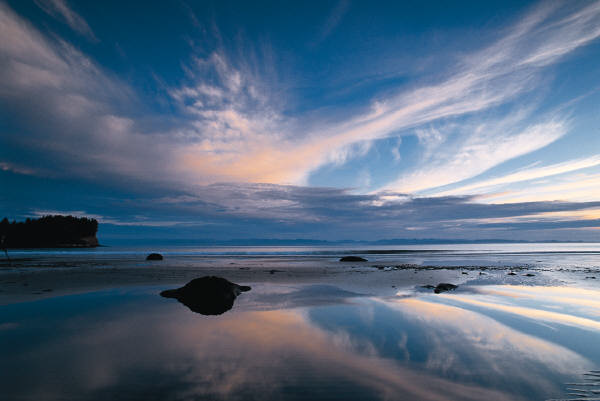 38